RAM Conference  2018Malaria Vaccine Project
Graham Jones: Chairman & Project Manager
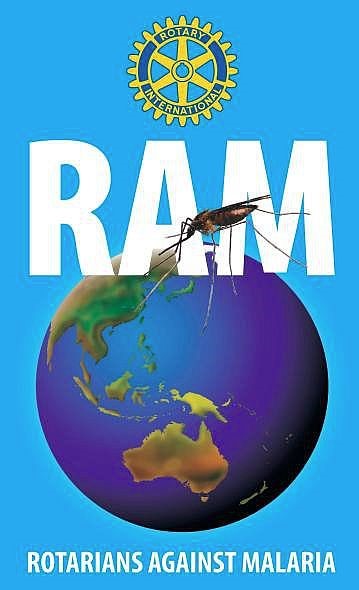 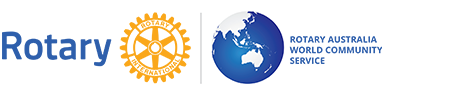 Support Vaccine Development
Governor-General Launch: 27 March 2017
How are we stacking up?
TARGET:   		$500, 000

LAUNCH DAY:	 $50,000

AUGUST 17:		$470,000
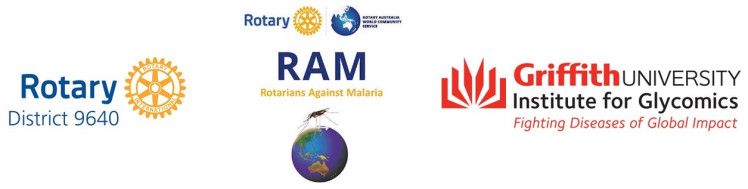 Rotary leads the Way!
[Speaker Notes: Rotary 310,000]
Key Districts & Clubs
District Strategy: Ambassadors
DG
Contact person for 
   each District
One ambassador 
    per cluster [6 clubs]
Link with Assistant Governors
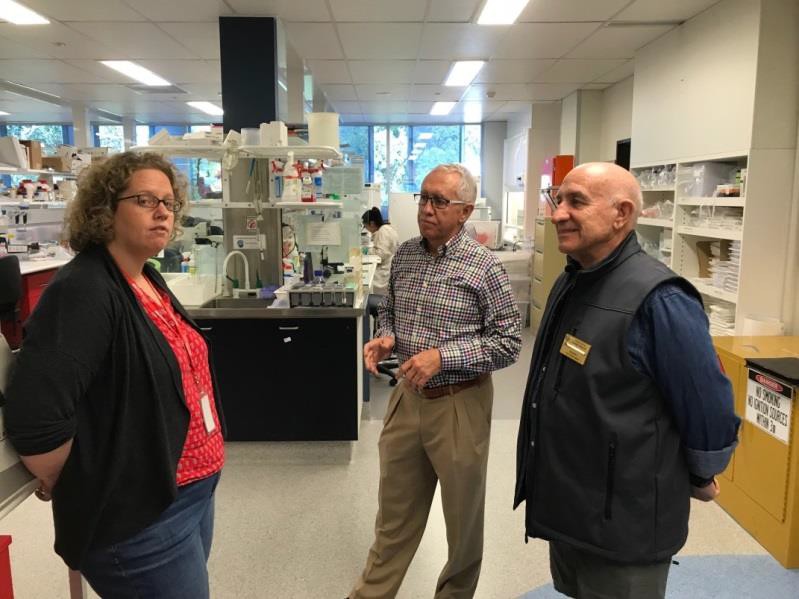 Making a Difference
Patrons
PRIP Glen Kinross AO    Hon Lawrence Springborg MP   RID Noel Trevaskis OAM
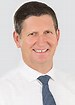 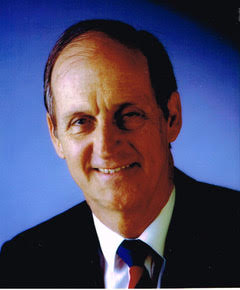 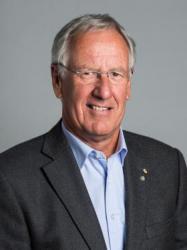 A Corporate Sponsor: Kenton & Rachel
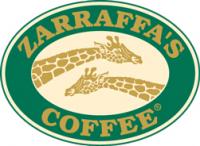 BENJI adds water to the mix!
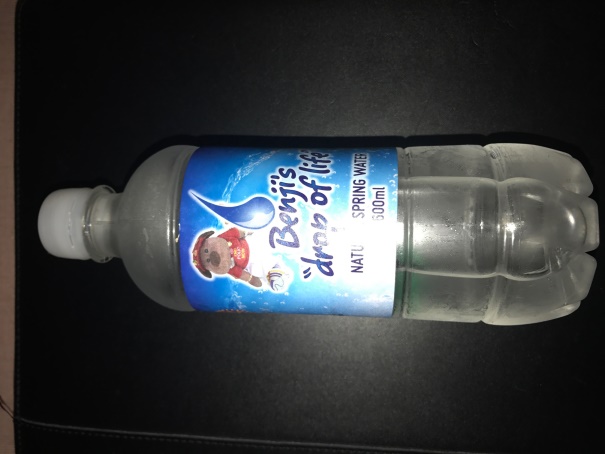 A Plethora of Innovative Fund Raising
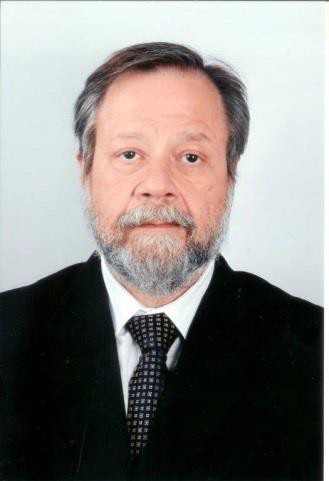 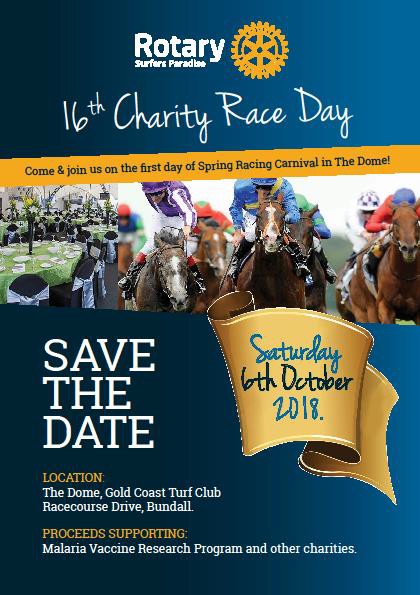 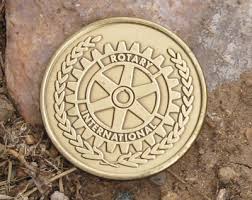 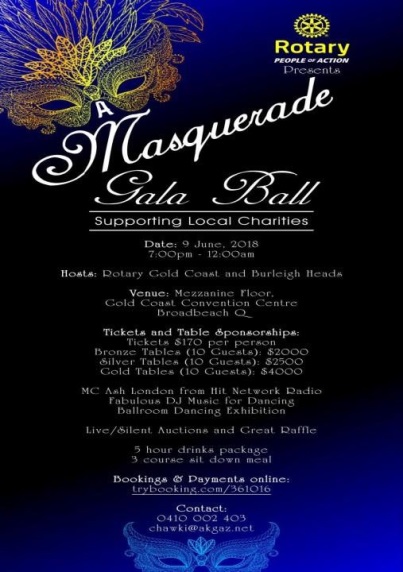 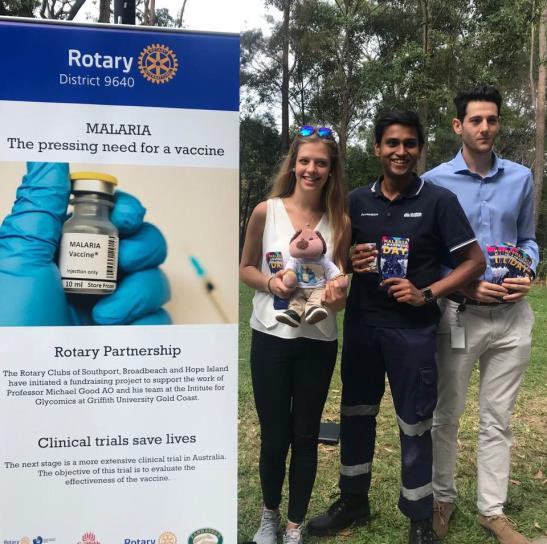 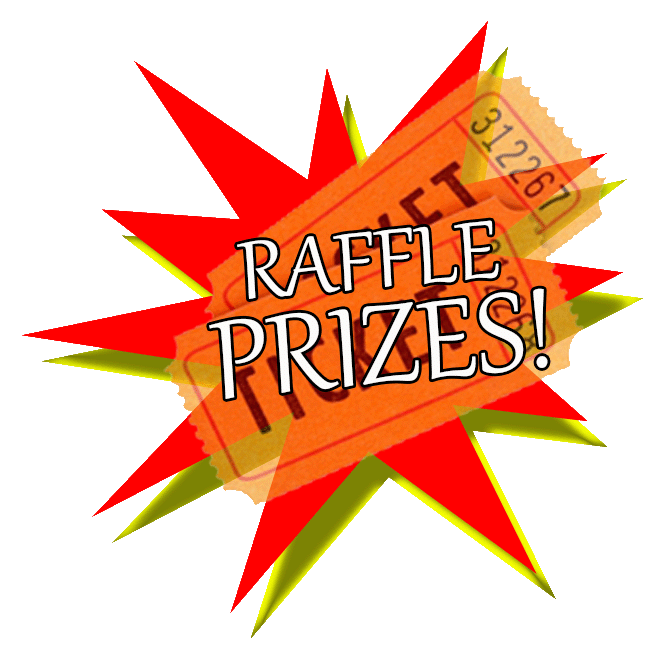 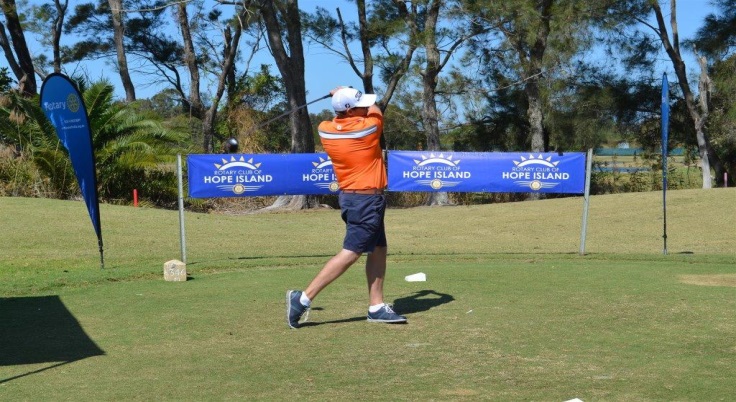 The Challenge
Goal: Fund the clinical trials in a non-endemic country (Australia)

Reset our target: $1,000,000

Completion Date: December 2019
We need to change the equation!
[Speaker Notes: Rotary 310,000]
Making IMaking It All Happen!